Water Quality Analysis for Selected Streams in Utah and Idaho
Ruba Mohamed
GIS in Water Resources
CEE 6440
11/23/2010
1
Why we care ?
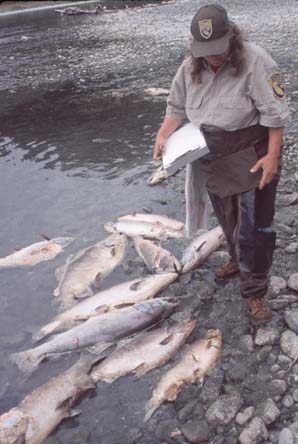 Water quality affects: 
Fish and aquatic organisms
Aesthetics
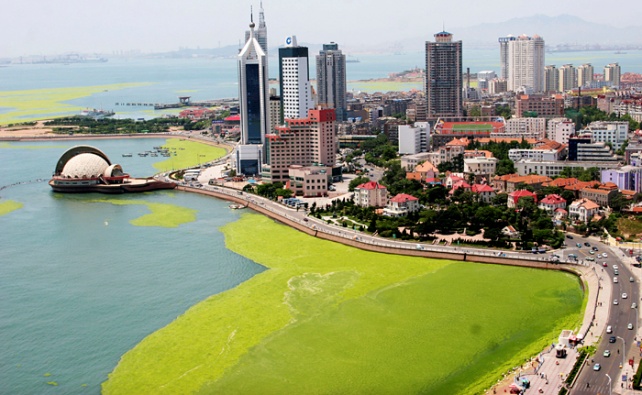 2
Study Purpose
Is to use ArcGIS to estimate the phosphorous  load on the streams using the landuse data and loading rates from literature

The streams are:
Bear River, UT, ID and WY
Logan River, UT and ID
Spring Creek, UT 
Little Bear River, UT
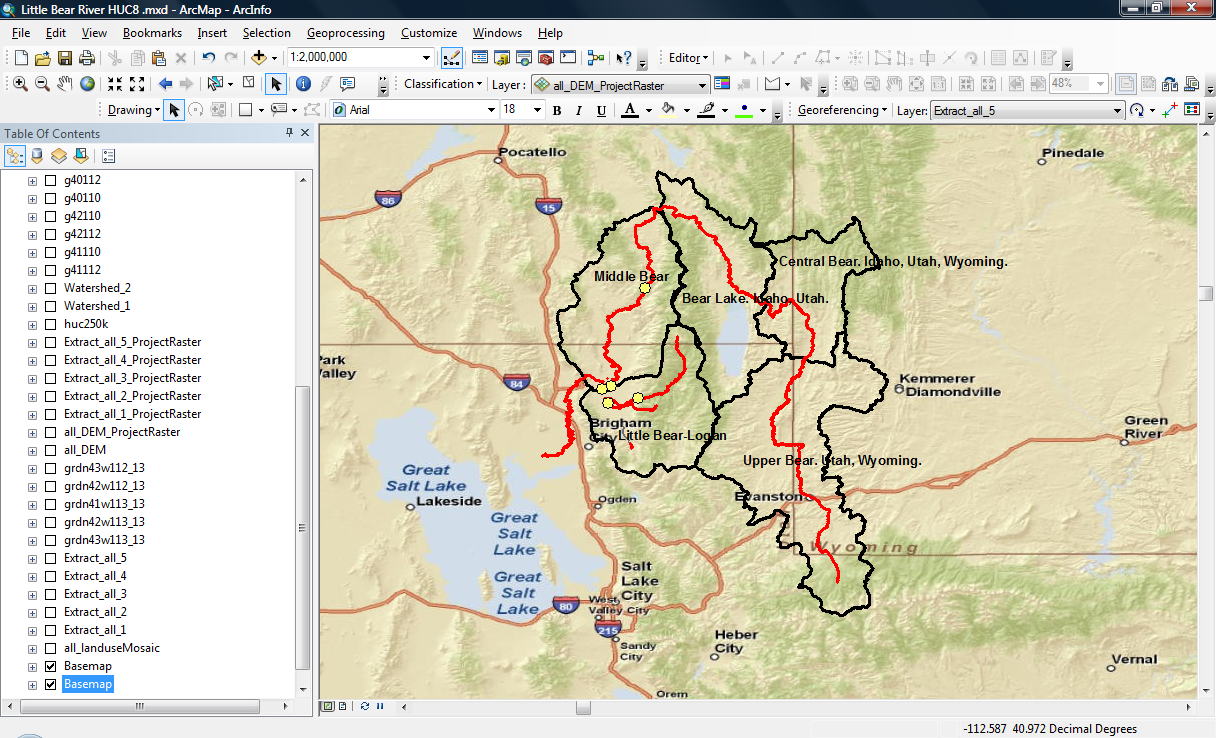 3
How I used ArcGIS!
4
Selection of Streams, Watersheds, and flow monitoring points. Data are obtained from USGS (2010)

Displaying Land use data obtained from USGS (2010)

Create subwatershed for Little Bear River and Logan River using the TauDEM command line script from the USU TauDEM webpage and the Command prompt, DEM data obtained from USGS (2010)
5
Streams, Watersheds and Flow Monitoring Stations
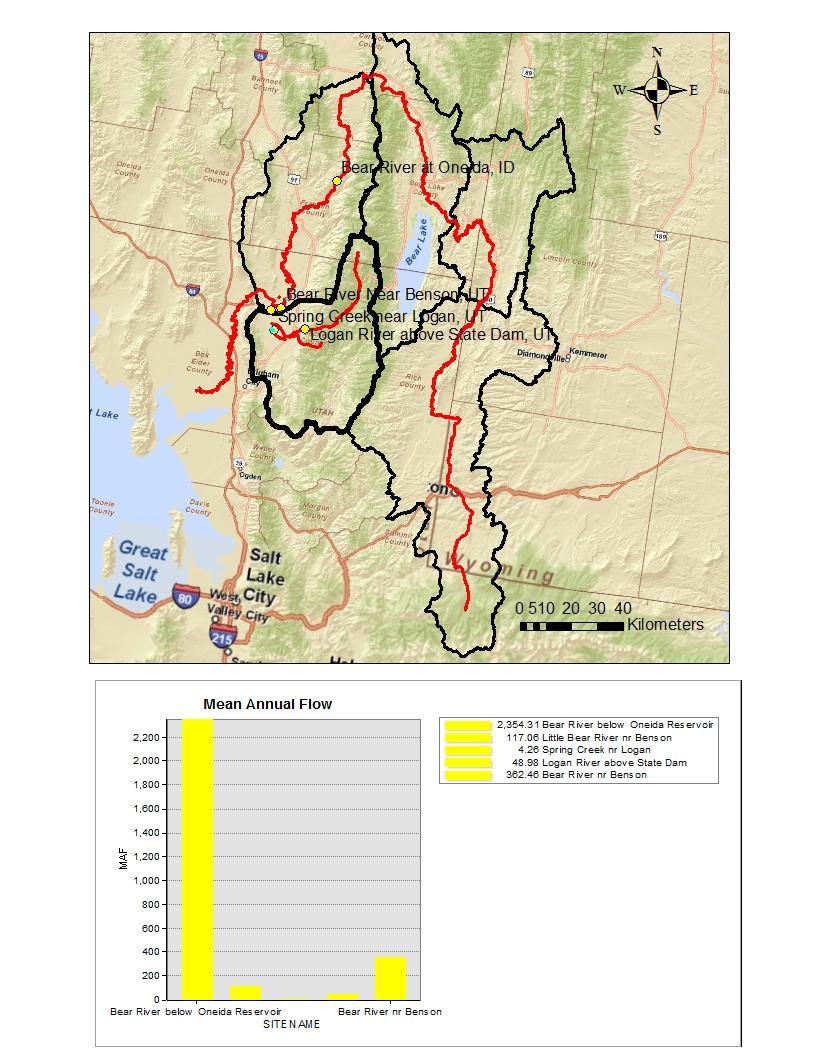 Monitoring stations feature class is created by exporting MS Excel file and displaying xy data 



-  Flow Data Source: NHDPlus 2010, region 16
6
Landuse Data
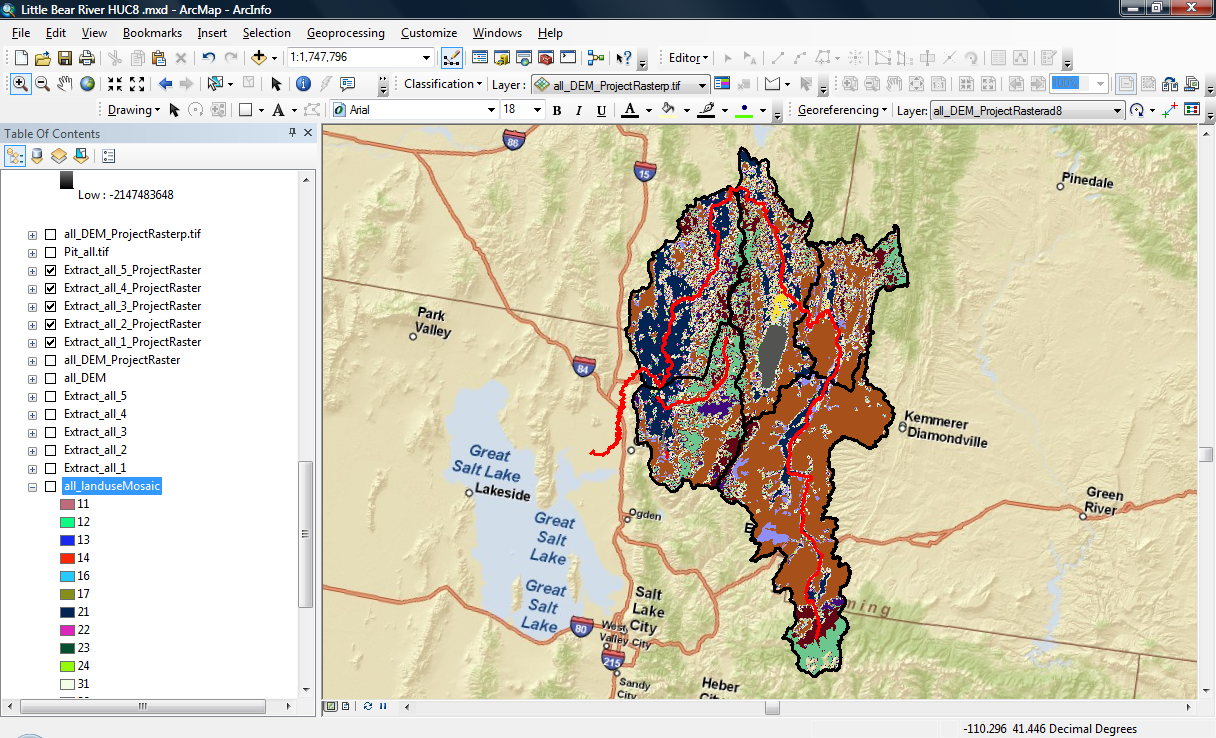 Data Management tools                    Raster                   Raster Dataset                  Mosaic
Spatial analyst tools                    Extraction                   Extract by Mask
7
TauDEM Application
-   Pit removal (fel)-    Flow direction using the D8 method (P)-    D8 slope (sd8)-  Contributing area (ad8o)-    Longest flow path (plen), flow paths length (tlen) and network order (gord)-     Stream network skeleton (ss)-     Stream delineation (ssa)-     Stream network (w)
(P)
(ad80)
(ssa)
(fel)
(sd8)
(tlen)
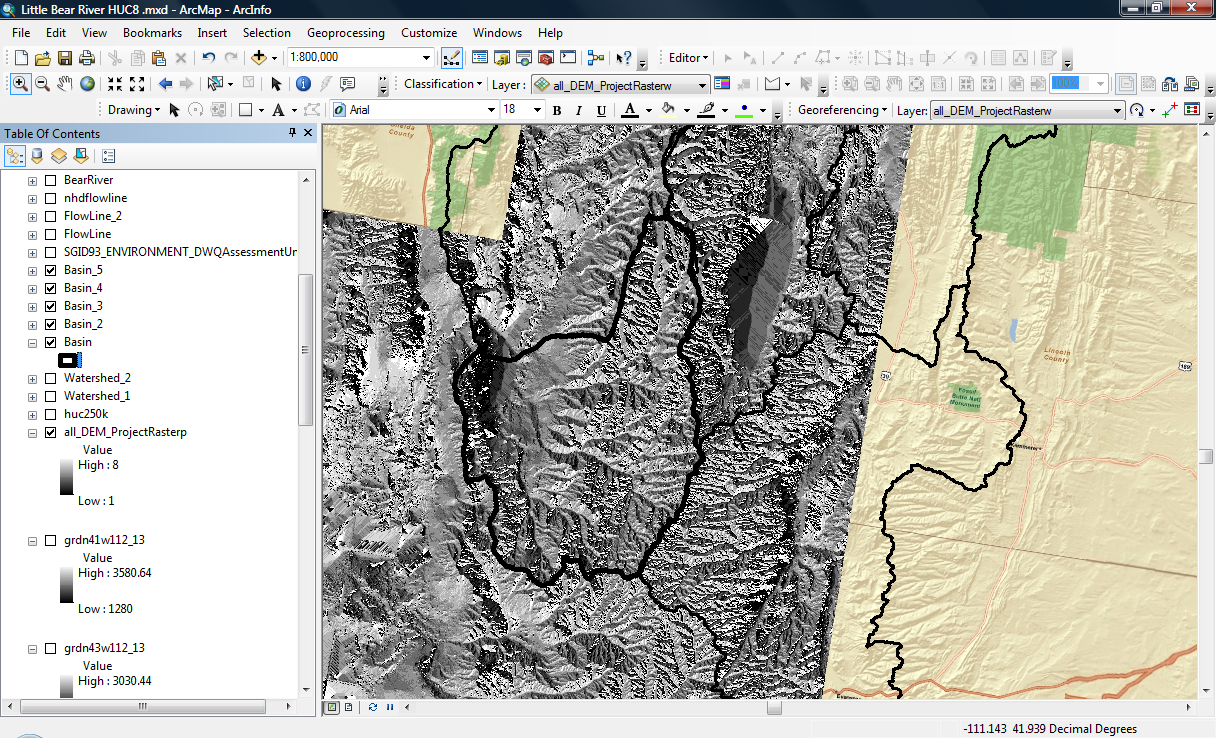 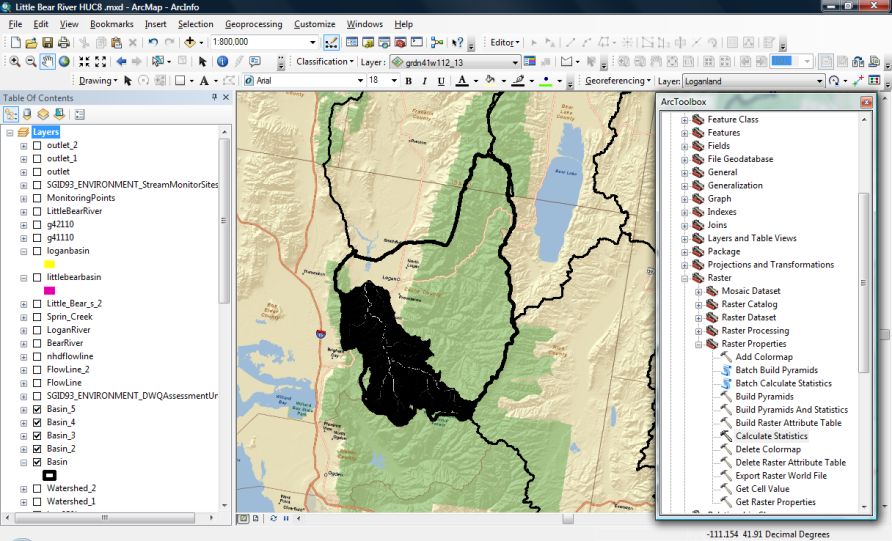 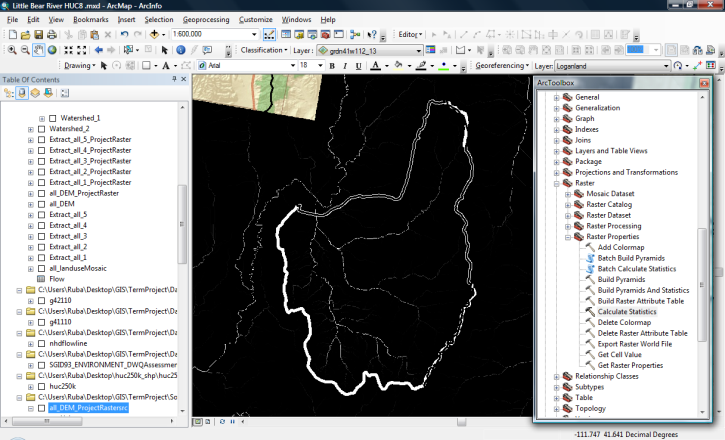 (w)
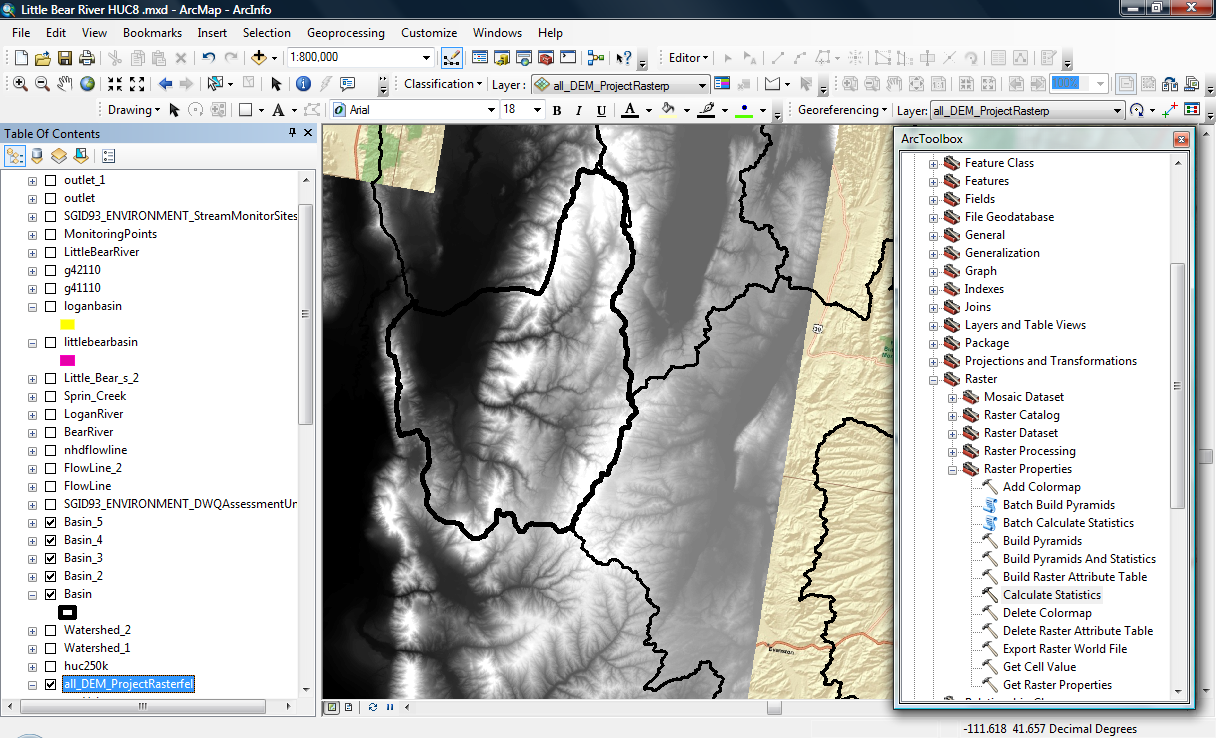 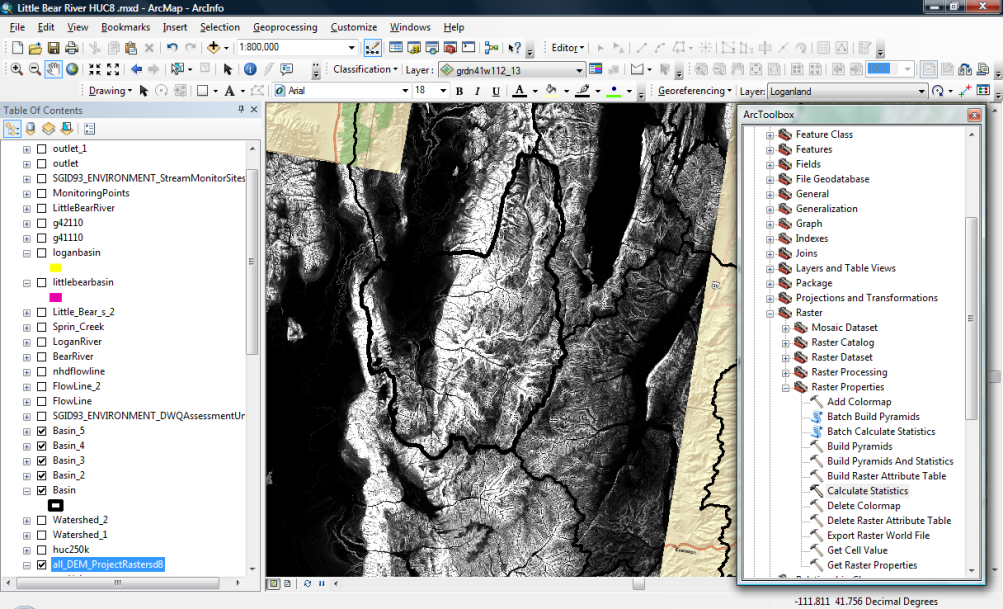 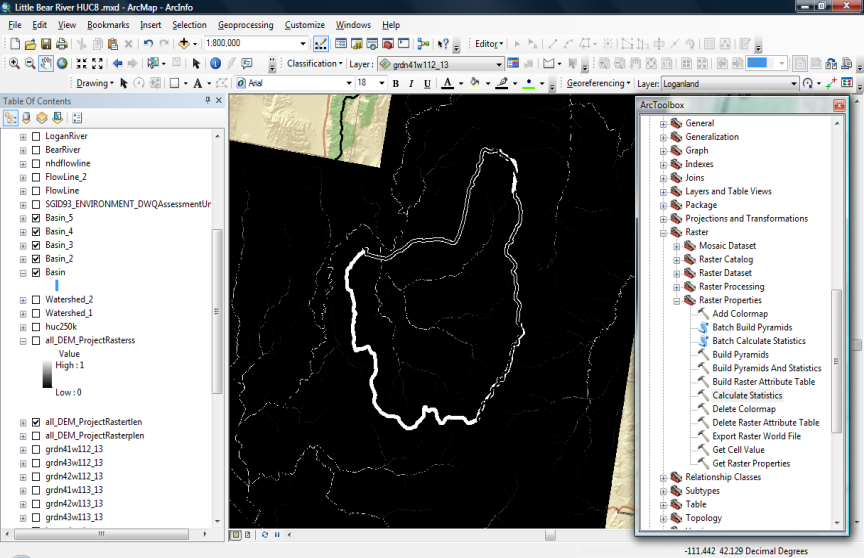 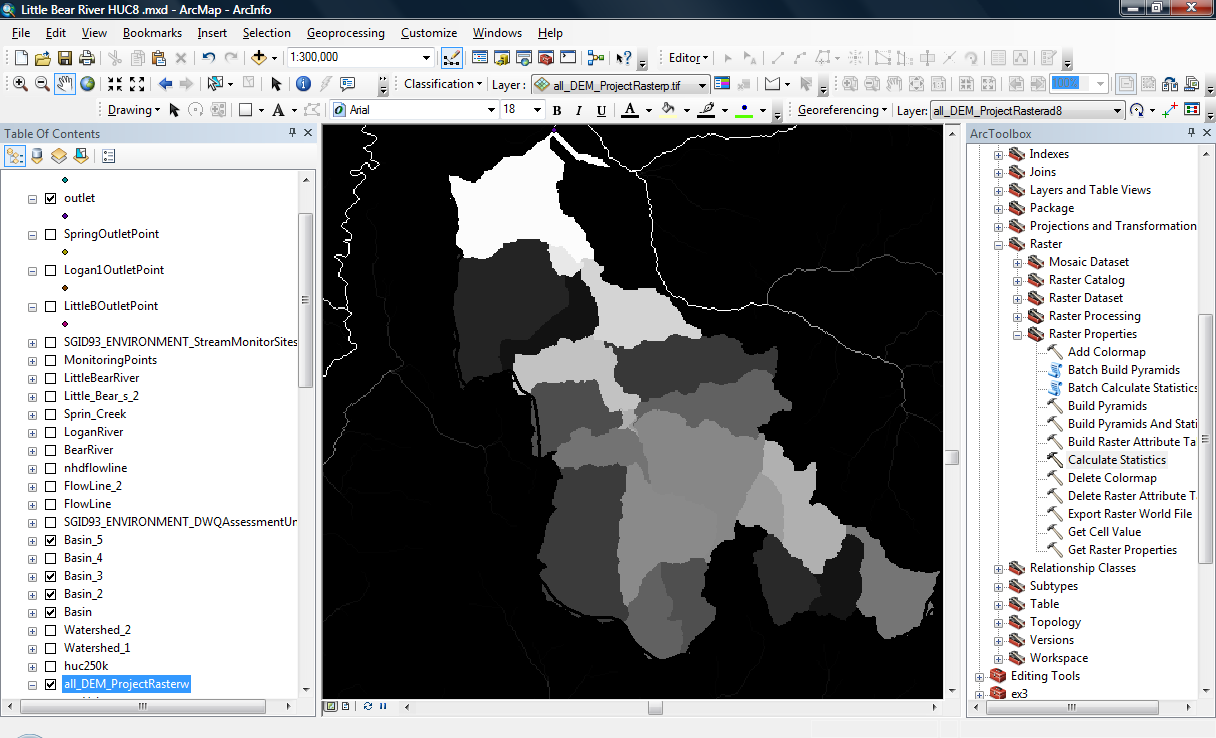 8
Results
9
Subwatersheds Delineation
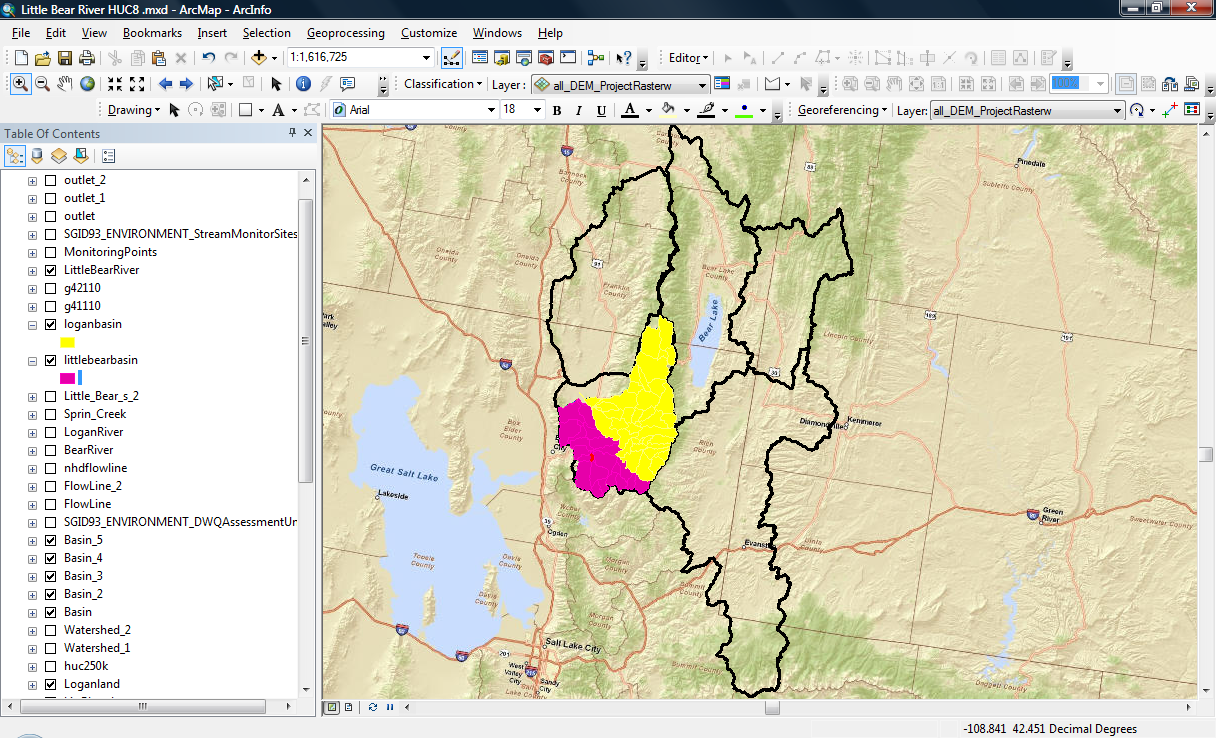 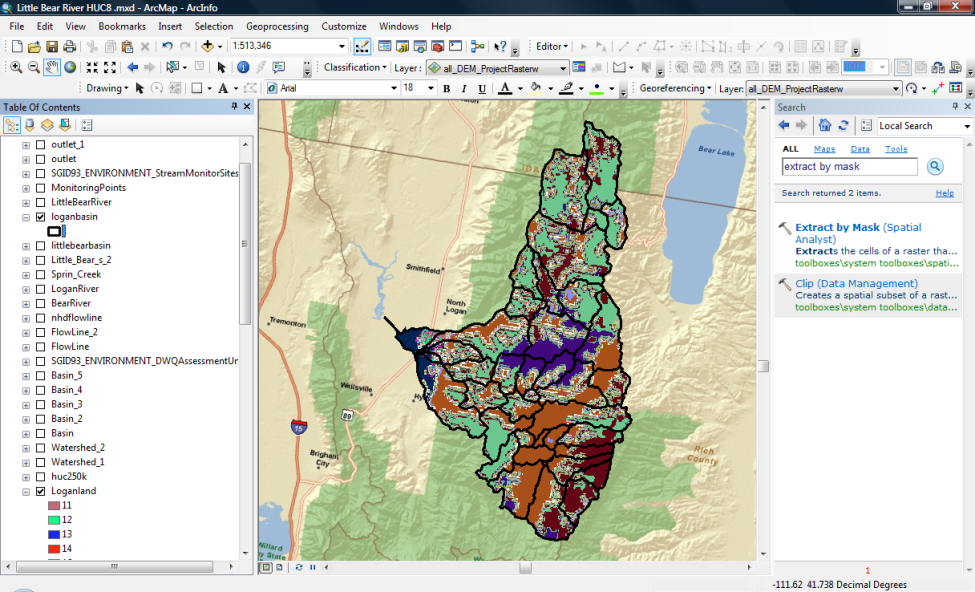 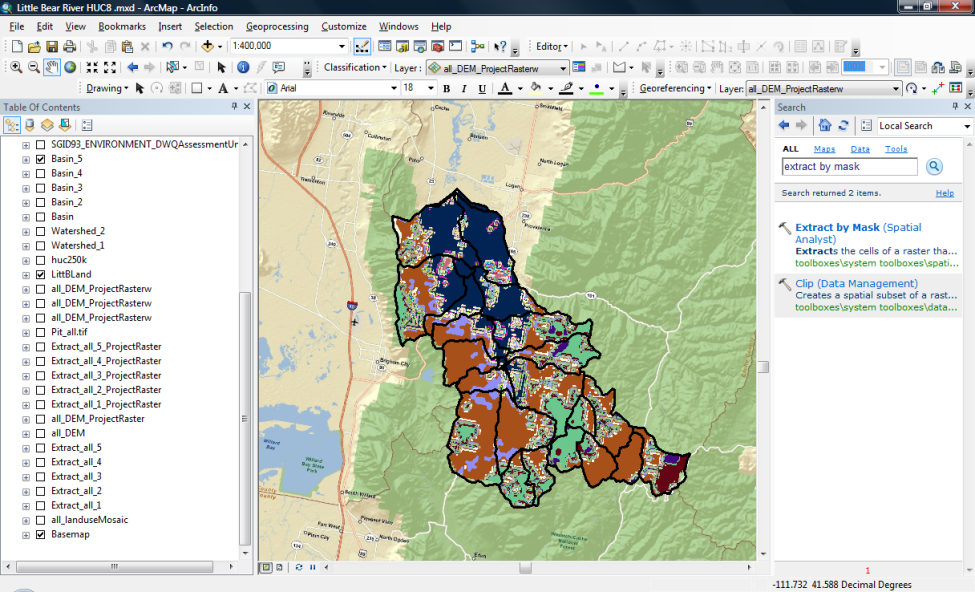 10
Landuse Percentage
Logan River
Bear River
Little Bear River
11
Summary of the landuse percentage
Literature phosphorous loading rate
12
Conclusions
Little Bear River is subjected to the highest load of phosphorous because it has the highest percent  of cropland and pastures.
Logan River is healthy because 60% of its landuse is forest and less than 2% cropland and pasture.
Bear River is expected to receive a relatively high load of phosphorous downstream.
13
Future Work
Delineate the Spring Creek subwatershed and apply the same approach to estimate the load of phosphorous.
Calculating the area of each landuse and use it to find the phosphorous concentration.
Appling the same study with other nutrients i.e. nitrogen and organic carbon
14
Questions?
15